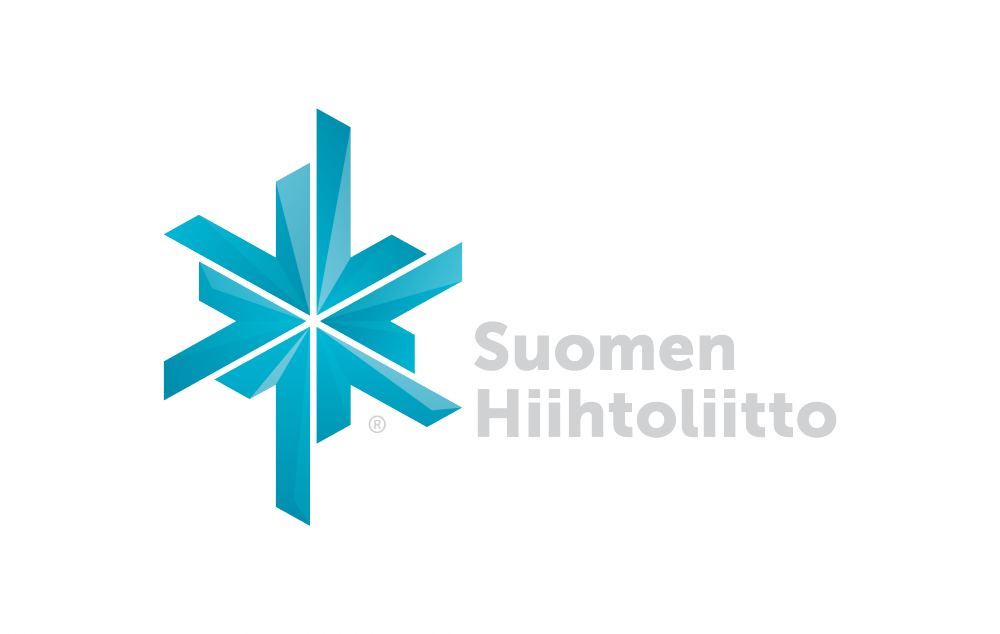 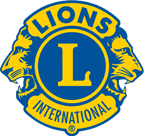 Lasten Leijonahiihto
Suomen Lions-liiton ja Suomen Hiihtoliiton yhteistyö lasten hiihdon edistämiseksi
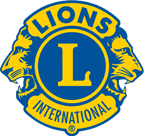 Lasten Leijonahiihto
Yhteistyösopimuksen tavoite ja toimenpiteet
 
Suomen Lions-liiton ja Suomen Hiihtoliiton yhteinen Lasten Leijonahiihto-kampanja, jonka tavoitteena on järjestää matalan kynnyksen hiihtotapahtumia ensisijaisesti 4-12 v lapsille ympäri Suomea. 

Toiminnallinen kumppanuussopimus
kummallakaan osapuolella ei ole taloudellisia vastuita toisilleen. Tapahtumista aiheutuvista kustannuksista vastaa paikallinen lionsklubi.

Tiedottaminen 
Tiedottamisesta vastaa Lions-liitto ja Hiihtoliitto sovitulla tavalla.

Tapahtuman kehittäminen tulevaisuudessa
Saatujen kokemusten perustella tapahtumaa voidaan kehittää seuraaville vuosille esimerkiksi välinekeräyksien suuntaan. 
Yhteistyön jatkosta sovitaan keväällä 2023
[Speaker Notes: Dia pelkällä tekstillä]
Lasten Leijonahiihto
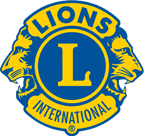 Paikalliset toimenpiteet käytännössä 
 
Paikalliset Lionsklubit ympäri Suomea järjestävät lasten hiihtopäivän, jossa lapset pääsevät kokeilemaan hiihtämistä. 

Hiihtoliitto tiedottaa paikallisia hiihtoseuroja kumppanuudesta ja tapahtuman järjestämisestä. Paikallinen hiihtoseura voi auttaa tapahtuman järjestämisessä sovitulla tavalla. 

Hiihtoliitto on laatinut tapahtumakonseptin ja ohjeistukset helpottamaan tapahtuman järjestämistä. Toteuttamismalli on laadittu myös lumettomiin olosuhteisiin.  Lionsklubien olemassa olevat ja vakiintuneet tapahtumat sopivat myös hyvin Leijonahiihtoon. Käytännössä tapahtuman järjestämiseen liittyvästä yhteistyöstä sopii paikallinen Lionsklubi mahdollisesti yhteystyökumppanikseen sopimansa paikallisen hiihtoseuran kanssa. 
 
Vastuuhenkilöt Lions-liiton puolesta on IPDG Erkki Lappi, 0400-557136 ja Suomen Hiihtoliiton puolesta  Eero Hietanen 040-5020124 ja kummina Immo Kuutsa.
[Speaker Notes: Dia pelkällä tekstillä]
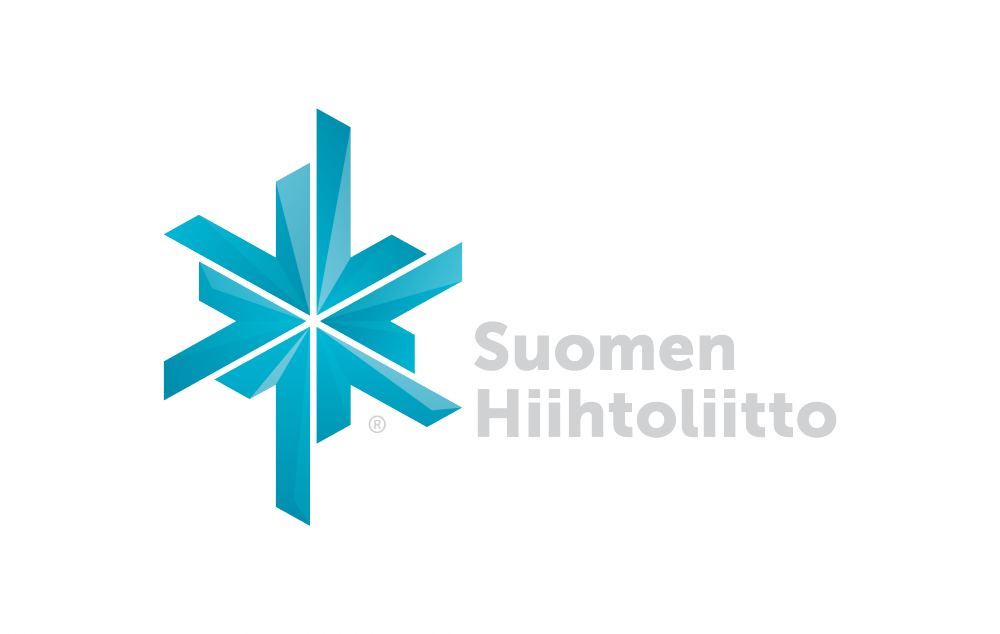 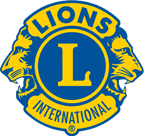 Lasten Leijonahiihto
Järjestämisopas 
Tekniikkaratojen ja hiihtokilpailun toteutusohjeet
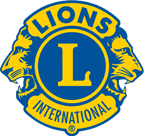 Lasten Leijonahiihto
Tapahtuman järjestäminen paikkakunta tai kaupunginosakohtaisesti (mahdollisesti koulupiirien mukaan isoissa kaupungeissa) ensisijaisesti 4-12 v-lapsille 
 
Ajankohta: 
Järjestävä Lionsklubi päättää ajankohdan. Hyvä vaihtoehto on järjestää tapahtuma talvilomaviikolla

vko 8: Etelä-Suomi
vko 9: Keski-Suomi
vko 10: Pohjois-Suomi
  
Tehtävien jako:
Lionsklubit kantaa tapahtuman järjestämisvastuun ja kustannukset
Lionsklubit vastaavat Lions-mitalin tilaamisesta ja painatuksesta ja muista Lions clubien itsenäisesti päättämistä palveluista (mehut, makkarat, mahdolliset arvontapalkinnot).
Paikallinen hiihtoseura tarjoaa teknisen tuen mm. tekniikkaradan rakentamisessa. SHL laatii tekniikkaratojen suorituspaikkaohjeet.
SHL vastaa tiedottamisesta seuroille
[Speaker Notes: Dia pelkällä tekstillä]
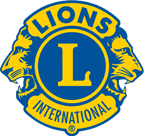 Lasten Leijonahiihtopäivänaikataulutus:
10:00 Ilmoittautuminen (tekniikkarata – Leijonahiihto)
10:00 Tekniikkaradan kiertäminen. Vaihtoehtona helppo ja  
          vaativa tekniikkarata
11:30 Lasten Leijona-hiihto (kilpailu) 100-1500 m.
[Speaker Notes: Dia pelkällä tekstillä]
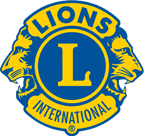 Lasten LeijonahiihtoTekniikkarata, helppo:
Liuku loivaan alamäkeen (tavoitteena pysyä pystyssä)
Liuku porttien läpi loivaan alamäkeen
Ympyrä-hiihto tasaisella 
Lumikukka
Pallon heitto ämpäriin (3 palloa) 


Rataa kierretään rastilta toiselle n. 10-20 min, jonka jälkeen voidaan siirtyä vaatimalle tekniikkaradalle tai hiihtokilpailuun
[Speaker Notes: Dia pelkällä tekstillä]
Lasten LeijonahiihtoHelppo tekniikkarata, rasti 1
Liuku loivaan alamäkeen laskuasennossa 
Tasapainoinen liukuasento
Tilavaatimus ja rakentaminen:
Loiva alamäki, missä vauhti ei nouse liian kovaksi
[Speaker Notes: Dia vaakakuvalla]
Lasten LeijonahiihtoHelppo tekniikkarata, rasti 2
Liuku porttien läpi loivaan alamäkeen
Liu’utaan kyykyssä porttien läpi sauvojen kanssa tai ilman sauvoja
Tilavaatimus ja rakentaminen:
Loiva alamäki
3-4 porttia n. 5 m välein
Rakentamiseen tarvitaan 6-8 kevyttä aurauskeppiä /sauvaa
Voidaan porata lumeen
[Speaker Notes: Dia vaakakuvalla]
Lasten LeijonahiihtoHelppo tekniikkarata, rasti 3
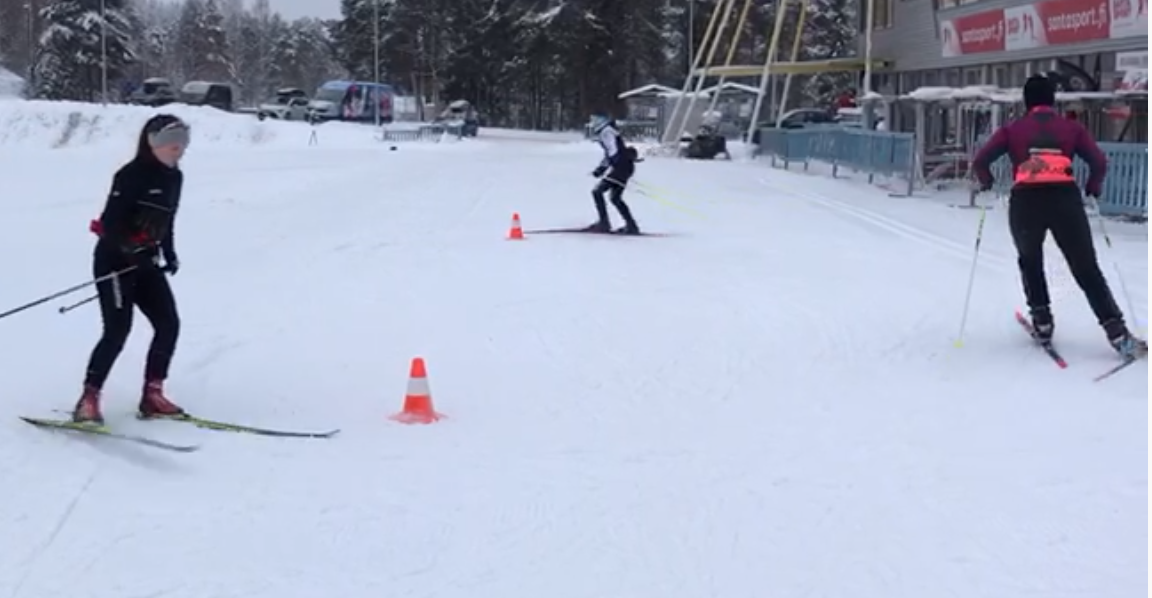 Ympyrä-hiihto tasaisella 
Kierretään askeltamalla ympyrää sauvojen kanssa tai ilman sauvoja
Tilavaatimus ja rakentaminen:
Rakentamiseen tarvitaan 2-8 kartiota, 
Ympyrän halkaisija n. 5-7 m
Jos on tilaa, niin voidaan tehdä erikoisia ympyröitä ja kiertosuuntaa vaihdella
[Speaker Notes: Dia vaakakuvalla]
Lasten LeijonahiihtoHelppo tekniikkarata, rasti 4
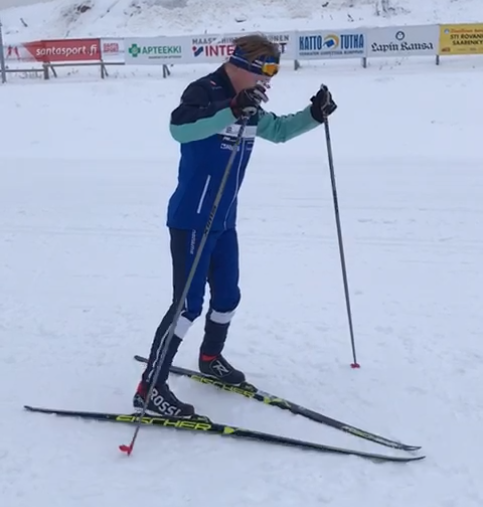 Lumikukka
Liike suoritetaan vuorojaloin tampaten suksien kärjet yhdessä  
Lumikukka on ympyräkuvio, joka muodostuu suksien jäljistä
Tilavaatimus ja rakentaminen:
    Tasainen kenttä
[Speaker Notes: Dia vaakakuvalla]
Lasten LeijonahiihtoHelppo tekniikkarata, rasti 5
Pallon heitto ämpäriin 
(3 palloa) 

Tilavaatimus ja rakentaminen:
Tasainen kenttä 
Ämpäri n. 2 m etäisyyden päässä 
Aurausviittoja 2-3 tai kartoita merkkaamaan heittopaikkaa
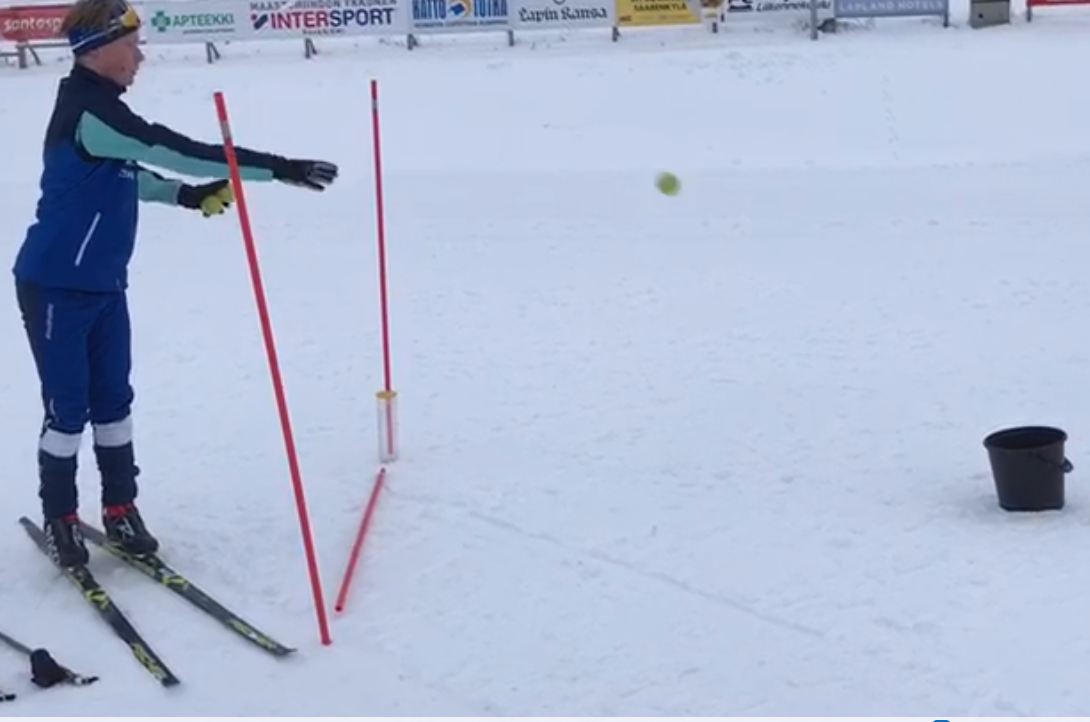 [Speaker Notes: Dia vaakakuvalla]
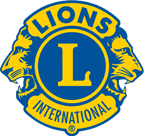 Lasten LeijonahiihtoTekniikkarata, vaativa:
Liuku loivaan alamäkeen 1-suksella 
Liuku loivaan alamäkeen kyykyssä käyden 
Pujottelu loivaan alamäkeen 
8-hiihto tasaisella 
Lapinkäännös

Rataa kierretään rastilta toiselle n. 10-20 min, jonka jälkeen voidaan siirtyä hiihtokilpailuun
[Speaker Notes: Dia pelkällä tekstillä]
Lasten LeijonahiihtoVaativa tekniikkarata, rasti 1
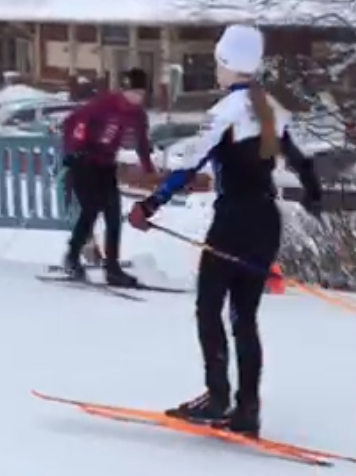 Liuku loivaan alamäkeen 1-suksella laskien
Tasapainoinen liukuasento vapaa jalka hieman ilmassa.
Sauvat takana tai sauvoitta 

Tilavaatimus ja rakentaminen:
Loiva alamäki, missä vauhti ei nouse liian kovaksi
[Speaker Notes: Dia vaakakuvalla]
Lasten LeijonahiihtoVaativa tekniikkarata, rasti 2
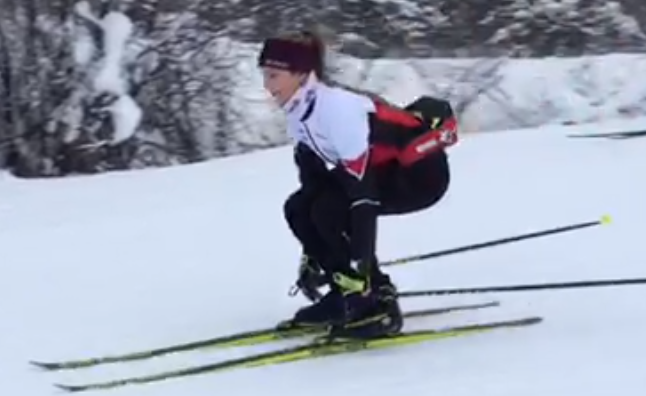 Liuku loivaan alamäkeen kyykyssä käyden 
2-4 kertaa rauhallisesti kyykkyyn liu’un aikana.
Sauvat takana tai sauvoitta 

Tilavaatimus ja rakentaminen:
Loiva alamäki, missä vauhti ei nouse liian kovaksi
[Speaker Notes: Dia vaakakuvalla]
Lasten LeijonahiihtoVaativa tekniikkarata, rasti 3
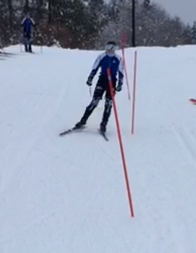 Pujottelu loivaan alamäkeen (kepit suorassa linjassa)
Keppien kierto (pujottelu) askeltamalla 
Sauvat takana tai sauvoitta 

Tilavaatimus ja rakentaminen:
Loiva alamäki
Kepit suorassa linjassa tai vain vähän hajautetusti
3-5 aurausviittaa n. 5 m välein (voidaan porata lumeen)
[Speaker Notes: Dia vaakakuvalla]
Lasten LeijonahiihtoVaativa tekniikkarata, rasti 4
8-hiihto tasaisella 
Kierretään askeltamalla kahdeksikkoa sauvojen kanssa tai ilman sauvoja
Tilavaatimus ja rakentaminen:
Rakentamiseen tarvitaan 2-8 kartiota, 
Ympyröiden halkaisija n. 5-7 m tai toinen suurempi ja toinen pienempi
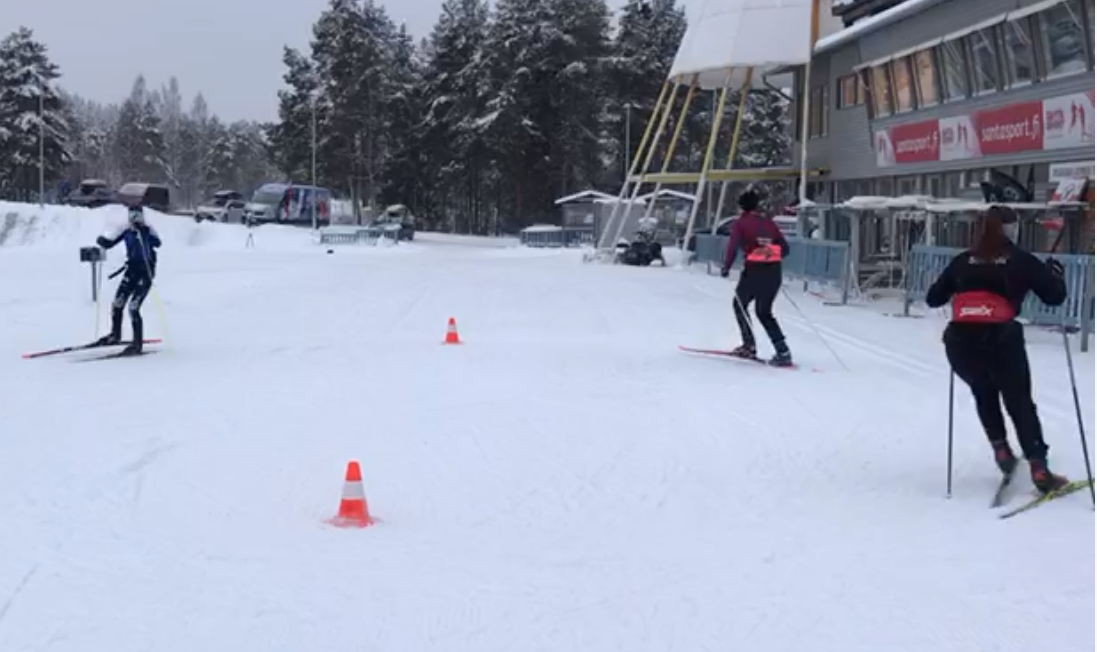 [Speaker Notes: Dia vaakakuvalla]
Lasten LeijonahiihtoVaativa tekniikkarata, rasti 5
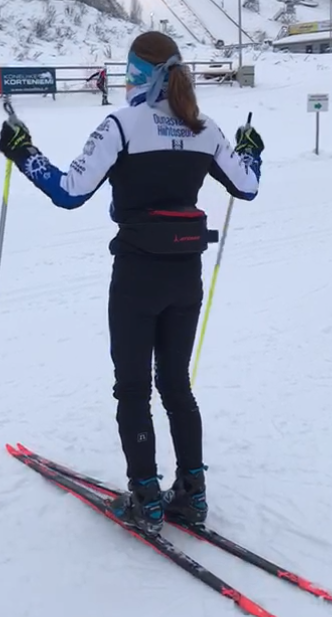 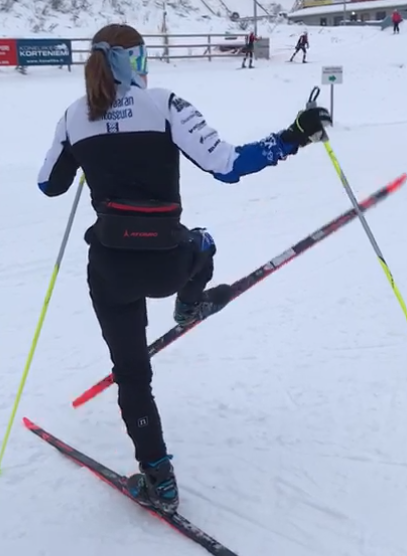 Lapinkäännös
Aloittavan jalan nosto eteen toisen suksen viereen ja suksen suuntaaminen vastakkaiseen suuntaan
Toisen suksen tuominen
    ja kääntyminen 
Tilavaatimus ja rakentaminen:
Tasainen
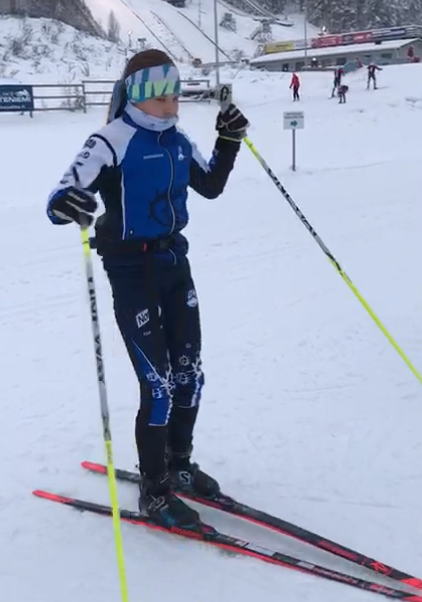 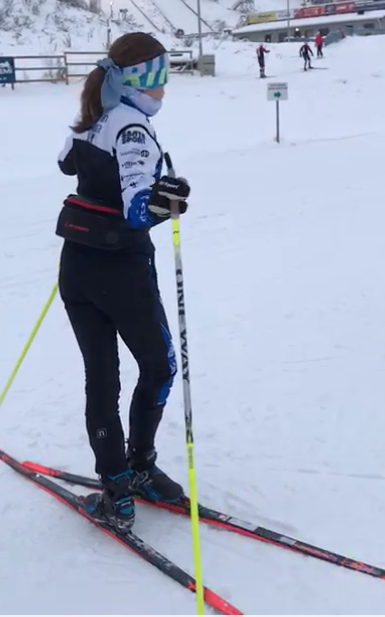 [Speaker Notes: Dia vaakakuvalla]
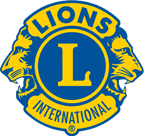 Lasten Leijonahiihtokilpailu
VAIHTOEHTO 1: 

Tekniikkaradan kiertämisen jälkeen kaikille 100 m SUPERSPRINTTI

Lähtökohtana vähemmän kilpailullinen ja helposti järjestettävä sprinttaus
Nonstop-lähetys (esim paikoille – valmis – HEP) sitä mukaan kun lapsi haluaa
Mielellään yksilösuoritus 
Ei ajanottoa. 
Välittömästi maaliin tulon jälkeen jaetaan mitali kaulaan ja huomioidaan hyvällä kannustuksella 

 
Mahdollisia esinepalkintoja arvotaan kaikkien osallistujien kesken.
[Speaker Notes: Dia pelkällä tekstillä]
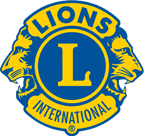 Lasten Leijonahiihtokilpailu
VAIHTOEHTO 2:

Tekniikkaradan kiertämisen jälkeen perinteisempi toteutustapa.
Sarjat ja matkat (suositus/arvio):

Alle esikouluikäiset 	100 m
Esikouluikäiset 	200 m
1-2 luokkalaiset	500 m 
3-4 luokkalaiset 	1 km
5-6 luokkalaiset 	1.5 km  
 
Matkan voi hiihtää ajanotolla tai ilman ajanottoa. 
Välittömästi maaliin tulon jälkeen jaetaan mitali kaulaan ja huomioidaan hyvällä kannustuksella 
Mahdollisia esinepalkintoja arvotaan kaikkien osallistujien kesken
[Speaker Notes: Dia pelkällä tekstillä]
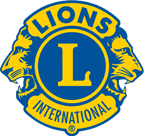 Lasten LeijonahiihtokilpailuKilpailun läpiviennin muistilista
Etukäteen tehtävät 
Kilpailusta tiedottaminen ja ladun varaaminen 
Latujen ja suorituspaikkojen kunnostuksen varmistaminen ja tilaaminen
Reittien suunnittelu ja merkkaus matkojen mukaan (mm. lähtö- ja maali sekä kääntöpaikat)
 Hiihdettävien reittien varmistaminen, minimit: 100 m – 200 m - 500 m (vanhimmat sarjat voivat   
      hiihtää 2 tai 3 kierrosta)
Numeroiden hankinta (SUPERSPRINTISSÄ EI TARVITA)
Mahdollisten kuulutuslaitteiden, kellojen ja muiden tarvittavien välineiden varmistaminen
Yhteyden otto paikalliseen hiihtoseuraan tapahtuman järjestämiseksi tarvittaessa

Tapahtuman aikaiset tehtävät
Tiedottaminen ilmoitustaululla ja kuulutus 
Ilmoittautumisten vastaanotto koko tapahtuman alussa
Lähtölistan tekeminen ilmoittautumisjärjestyksessä (SUPERSPRINTISSÄ EI TARVITA)
Numeroiden jako (SUPERSPRINTISSÄ EI NUMEROITA)
[Speaker Notes: Dia pelkällä tekstillä]
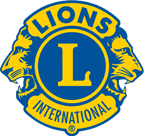 Lasten LeijonahiihtokilpailuKilpailun läpiviennin muistilista
Kilpailun läpivienti sarjoittain (SUPERSPRINTISSÄ ONLINE-LÄHETYS EI SARJAJAKOA)
Lähtöväli 30 sek 
Lähdössä järjestelijät- lähettäjät, 
Radan varrella olevat oppaat mielellään myös opasteet esim. kääntöpaikoilla
Maalissa ajanottajat ja numerolappujen kerääjät sekä mehu ja palkintojen jakajat)

Ajanotto 
Kaikille, jos ei erikseen kielletä (SUPERSPRINTISSÄ EI AJANOTTOA)
Tulokset mahdollisimman nopeasti. Tulokset tehdään maaliintulo- tai aakkosjärjestyksen mukaan, ei  paremmuusjärjestyksessä.  Hiihtäjän nimen perään merkitään hiihtoaika. (SUPERSPRINTISSÄ EI TULOKSIA, HIIHTO MAALIIN RIITTÄÄ)

Heti maaliin tultuaan hiihtäjä saa mitalin, ei siis järjestetä erillistä palkintojen jakoa jotta tapahtuma ei venyisi liian pitkäksi. 

Kilpailun jälkeen 
Oma arvio tapahtuman onnistumisesta ja palautetta Lions-liitolle
[Speaker Notes: Dia pelkällä tekstillä]
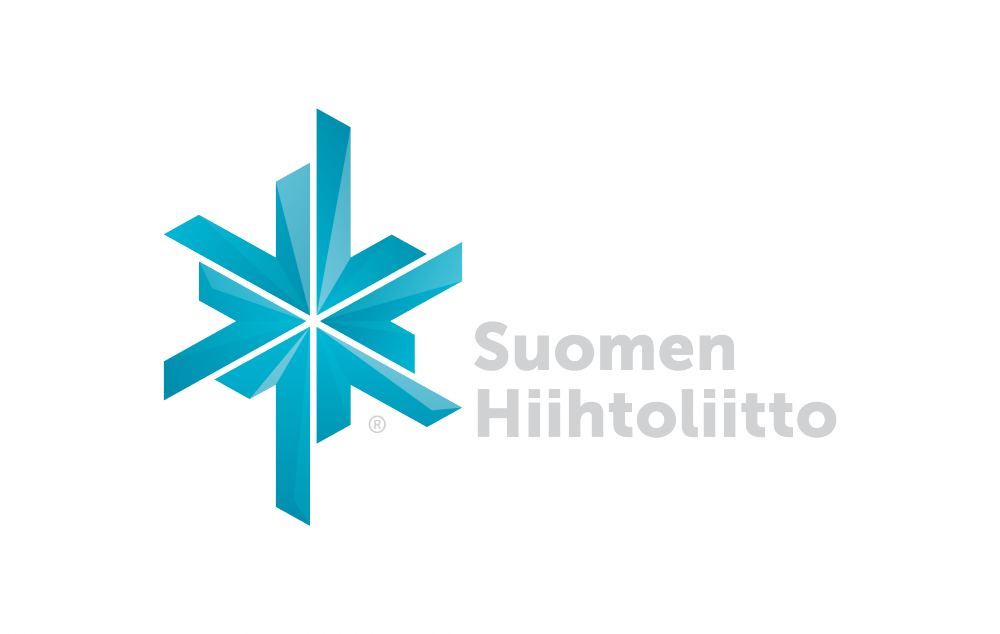 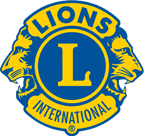 Lasten Leijonahiihto 2021Toteutus lumettomissa olosuhteissa
Suomen Lions-liiton ja Suomen Hiihtoliiton yhteistyö lasten hiihdon edistämiseksi
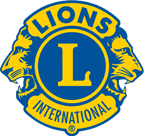 Yleisohje lumettomissa olosuhteissa:
Lumettoman tapahtuman perusajatuksena on liikunnallisen päivän viettäminen koko perheen voimin.

Tapahtumaan on laadittu toteutusmalli, jossa on 5 suorituspistettä, jotka haastavat sopivalla tavalla. Toteutustapoja ja suorituspisteitä voi olla muitakin lionsklubin valitsemalla tavalla. 

Laaditaan reitti, jossa on lähtö ja maali. Suorituspisteet jaetaan kierrettävän reitin varrelle. Osallistujalle jaetaan mitali välittömästi maaliin tultuaan.

Tapahtuman kesto osallistujalle n. yksi tunti
[Speaker Notes: Dia pelkällä tekstillä]
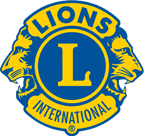 Sulan maan rastipisteet
Tasapaino

Jalkapallon kuljetus pujottelurata + potkulla keilojen kaataminen

5-loikka

Pallonheitto jalkojen välistä kyykystä

Ampumajuoksu
[Speaker Notes: Dia pelkällä tekstillä]
Rasti 1: Tasapaino
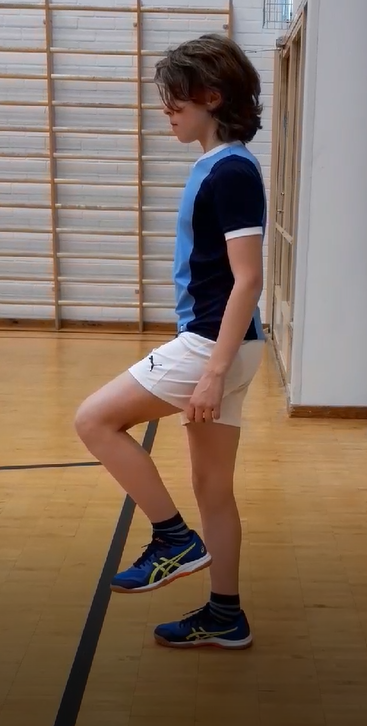 1. Tehtävä
Seiso yhdellä jalalla 15 sek silmät auki ja seiso yhdellä jalalla SILMÄT KIINNI 15 sek
Kävele maahan vedettyä viivaa pitkin silmät kiinni 10 metriä. kuinka kauaksi ajauduit viivasta?
2. Suorituspaikka ja välineet:
Tasainen alusta
Viiva 
3. Ohjaajan tehtävät:
Ohjeiden anto ja suoran viivakävely-viivan vetäminen maahan
[Speaker Notes: Dia vaakakuvalla]
Rasti 2: Jalkapallon kuljetus
1. Tehtävä
Kuljeta jalkapalloa pujottelurataa ja yritä potkaista keiloja nurin viimeiseltä tötsältä.  3 suorituskertaa
2. Suorituspaikka ja välineet:
Tasainen alusta
Jalkapallo 
4-6 kierrettävää tötsää tai keppiä, jonka 
3-5 keilaa (esim. mölkky tai vastaavaa)
3. Ohjaajan tehtävät:
Asettaa tötsät n. 3 m välein suoraan linjaan. Aseta keilat n. 2 m päähän viimeisestä tötsästä
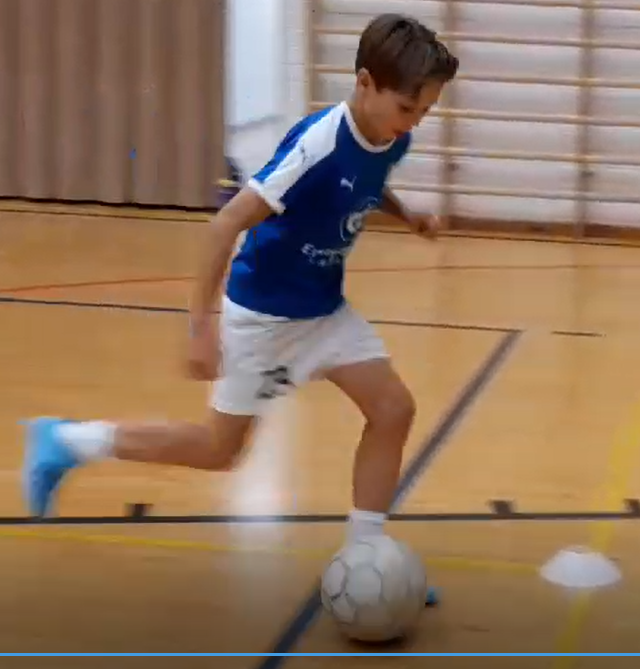 [Speaker Notes: Dia vaakakuvalla]
Rasti 3: 5-loikka
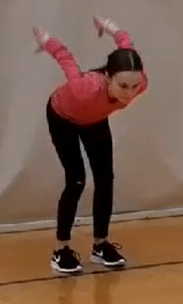 1. Tehtävä:  
Loiki 5-loikkaa, yritä parantaa omaa tulostasi
3 loikkakertaa. 

2. Suorituspaikka ja välineet:
Tasainen alusta (ei liukas)

3. Ohjaajan tehtävät:
Merkata viiva, josta hypyt aloitetaan ja merkata viivalla tulos jota hyppääjä pyrkii parantamaan
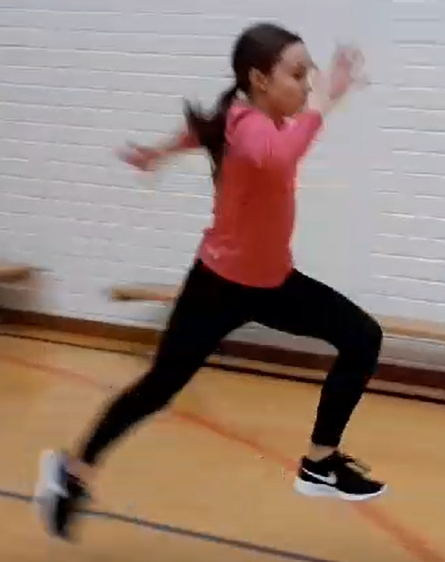 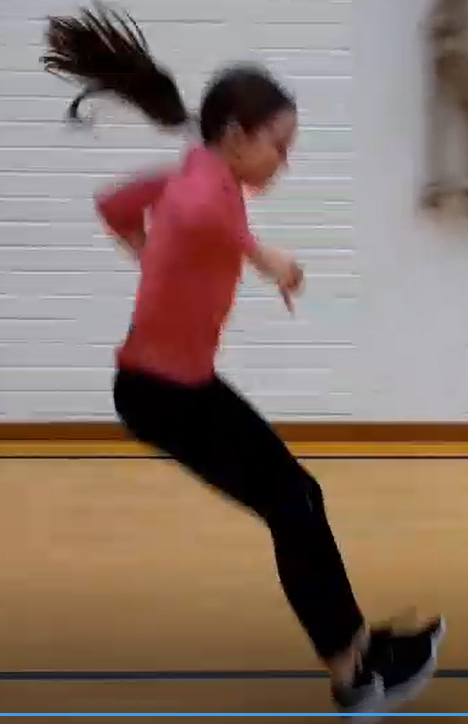 [Speaker Notes: Dia vaakakuvalla]
Rasti 4: Pallon heitto
Tehtävä: 
Montako heittoa tarvitset  30 m matkalle? Pallonheitto kahdella kädellä jalkojen välistä kyykystä ylös eteenpäin. Yritä parantaa omaa tulostasi. 2-3 kertaa. 

2. Suorituspaikka ja välineet:
Tasainen alusta (ei liukas)

3. Ohjaajan tehtävät:
Merkata viiva, josta heitot lähtee
Vastaanottaa pallo ja osoittaa mistä seuraava heitto lähtee
Laskea heittojen määrä
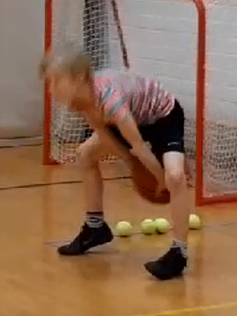 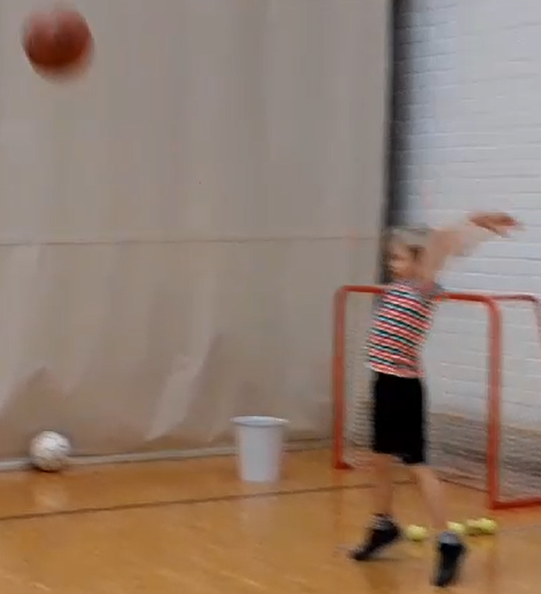 [Speaker Notes: Dia vaakakuvalla]
Rasti 5: Ampumajuoksu
Tehtävä
Juokse 20-50 m, jonka jälkeen heitä niin monta kertaa, että saat 3 palloa ämpäriin.  Juokse 20-50 m maaliin. 2-3 kertaa.
2. Suorituspaikka ja välineet:
Tennispalloja 3-5 kpl, ämpäri

3. Ohjaajan tehtävät:
Merkitä lähtö ja maali (mielellään sama paikka heittopaikan vieressä)
Merkitä viiva, josta heitot lähtee
Asettaa ämpäri n. 2 m päähän heittoviivasta 
Pitää ämpäriä paikallaan tarvittaessa
Palauttaa palloja
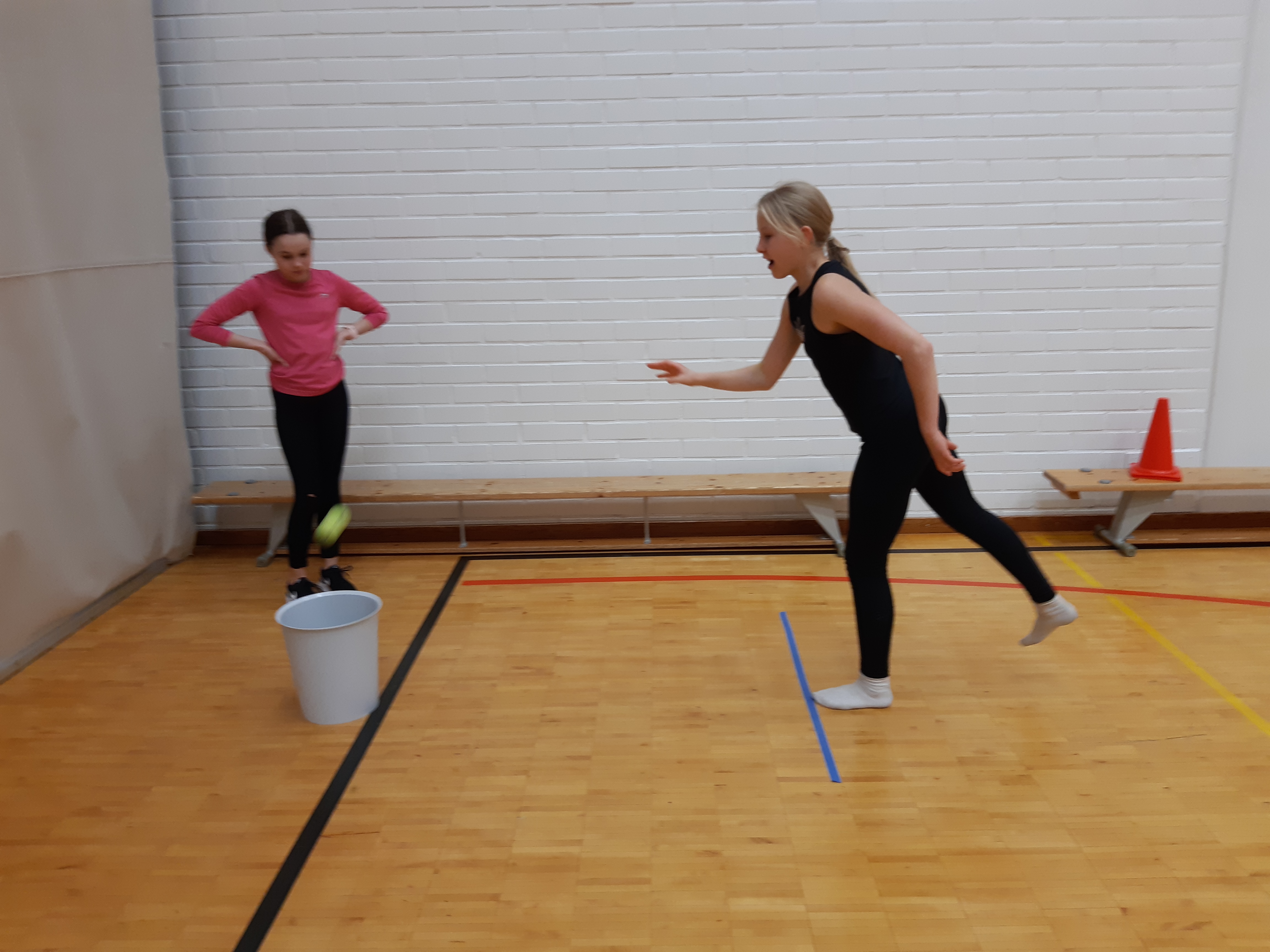 [Speaker Notes: Dia vaakakuvalla]